Cómo construir un mapa conceptual de un texto
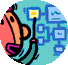 Ejemplo con el Texto de Édgar González-Gaudiano sobre la Historia de la Educación Ambiental
Disponible en: http://ambiental.uaslp.mx/docs/LMNC-PP-0302-ComoMapaConcep.zip
¿Qué es un mapa conceptual?
“Esquema gráfico que pone de manifiesto las relaciones entre las ideas” (Serafini, 1997)
“Una herramienta de asociación, interrelación, discriminación, descripción y ejemplificación de contenidos, con un alto poder de visualización” (Castillo, 2001; citado por Arellano 2002).
Contiene proposiciones, que a su vez están formadas por:
Conceptos (Nociones clave)
Palabras enlace
¿Para qué sirven?
Sirven para 
Resumir y esquematizar
Apoyo a la lectura
Organización de la escritura
Análisis crítico
Aprender significativamente
Establecer relaciones con lo ya aprendido
Negociar y compartir significados colectivamente
Discusión, consensos, trabajos en grupo
Dicho de otra manera ...
Técnicas básicasMapasconceptuales
poseen
contienen
CARACTERÍSTICAS
ELEMENTOS
1. Proposiciones
Selección
no son
que unen
Jerarquía
3. Palabras enlace
2. Conceptos
Impacto visual
Diagramas de flujo
Redes(networks)
Organi-gramas
(Ontoria  y cols., 1996)
¿Cómo se hacen?
Serafini (1997) recomienda:
Se hace una lista de las ideas que se quiere incluir.
En el centro de una hoja se escribe el título o tema del escrito
Se revisa la lista de las ideas y se dividen en varias categorías grandes
Se escriben las categorías alrededor del núcleo o tema central
En su caso, se seleccionan subcategorías; y así sucesivamente.
Por lo general, en los márgenes de la hoja encontraremos detalles y hechos concretos.
¿Cómo se  hacen?
Técnica simplificada (Pichardo, 1999)
Leer cuidadosamente el texto y entenderlo claramente. 
En caso de haber palabras que los alumnos no comprendan o no conozcan, habrá que consultarlas en el diccionario y comprobar cómo funcionan en el contexto en que se encuentran.
Localizar y subrayar las ideas o palabras más importantes —palabras clave— con las que se construirá el mapa; por lo general, son nombres o sustantivos.
Determinar la jerarquía de dichas ideas o palabras clave.
Establecer las relaciones entre ellas
Utilizar correctamente la simbología
Simbología
Conceptos clave:
Círculos, elipses, cuadros, rombos, etc.
Conceptos del mismo nivel y jerarquía deben tener misma notación, forma, color, etc.
Relaciones
Líneas y palabras enlace
¿Flechas? 
Relaciones cronológicas o de influencia muy evidente
“Tips” en Power Point:
Usar conectores, autoformas y cuadros de texto.
Fondos simples
¡Experimenta con este mismo archivo!
Ejemplo ...
Texto de Édgar González-Gaudiano sobre la historia de la educación ambiental
Referencia: González G. E. (2000) Una nueva lectura de la Historia de la Educación Ambiental en América Latina y el Caribe, en: Tópicos en Educación Ambiental, Núm. 1, 2000, México.
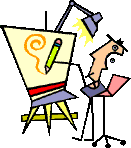 Primero
Hacer
Lectura rápida del texto
En la primera lectura del texto:
Se captan los propósitos explícitos e implícitos del autor
Se construye una idea general del contenido, separando 
grandes ideas centrales
argumentos y datos de apoyo
Se hace un subrayado preliminar 
Se hacen anotaciones, dibujos, esquemas, etc. en papel (primer bosquejo)
Inicio de mi bosquejo...
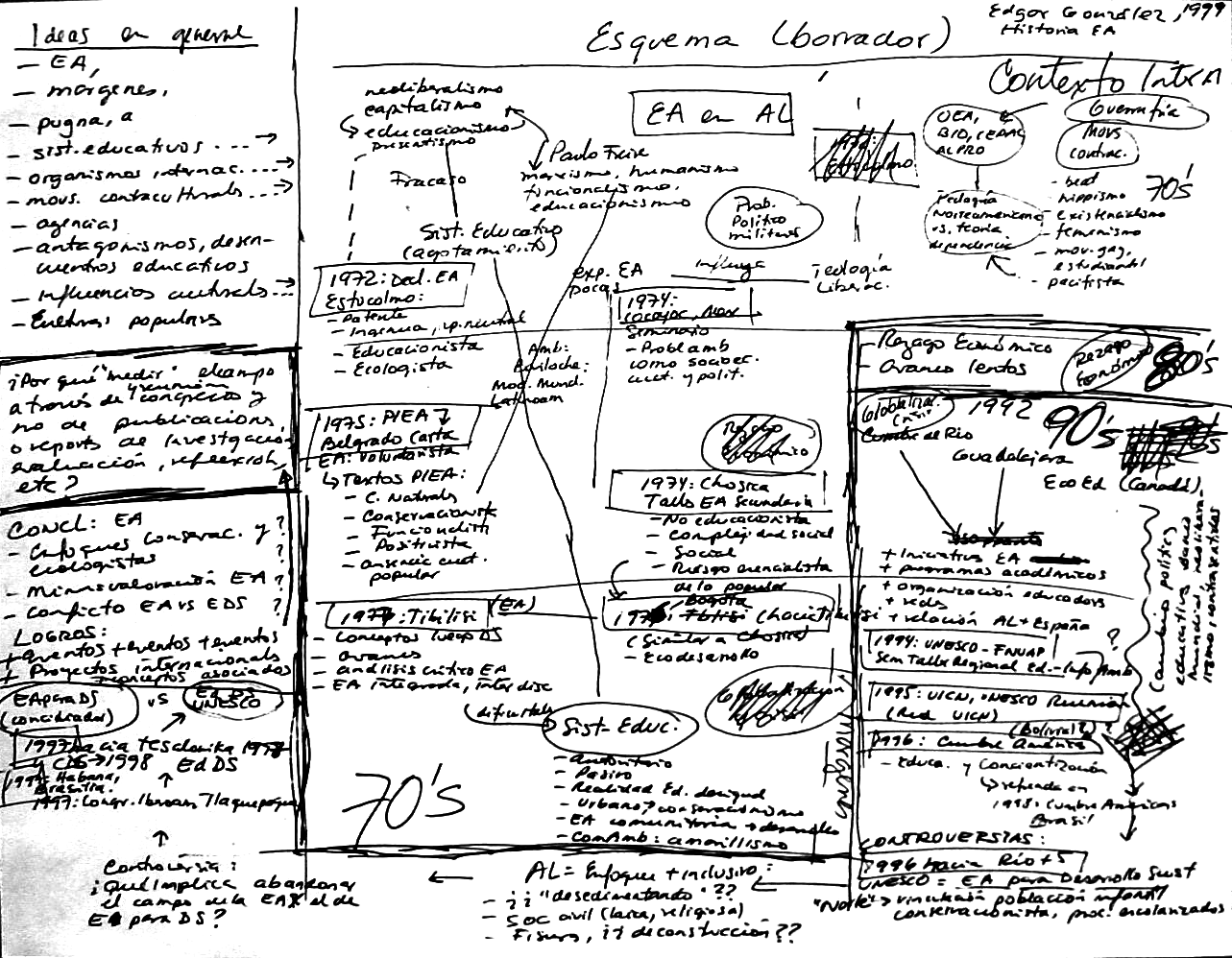 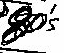 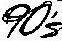 Sigue mi bosquejo...
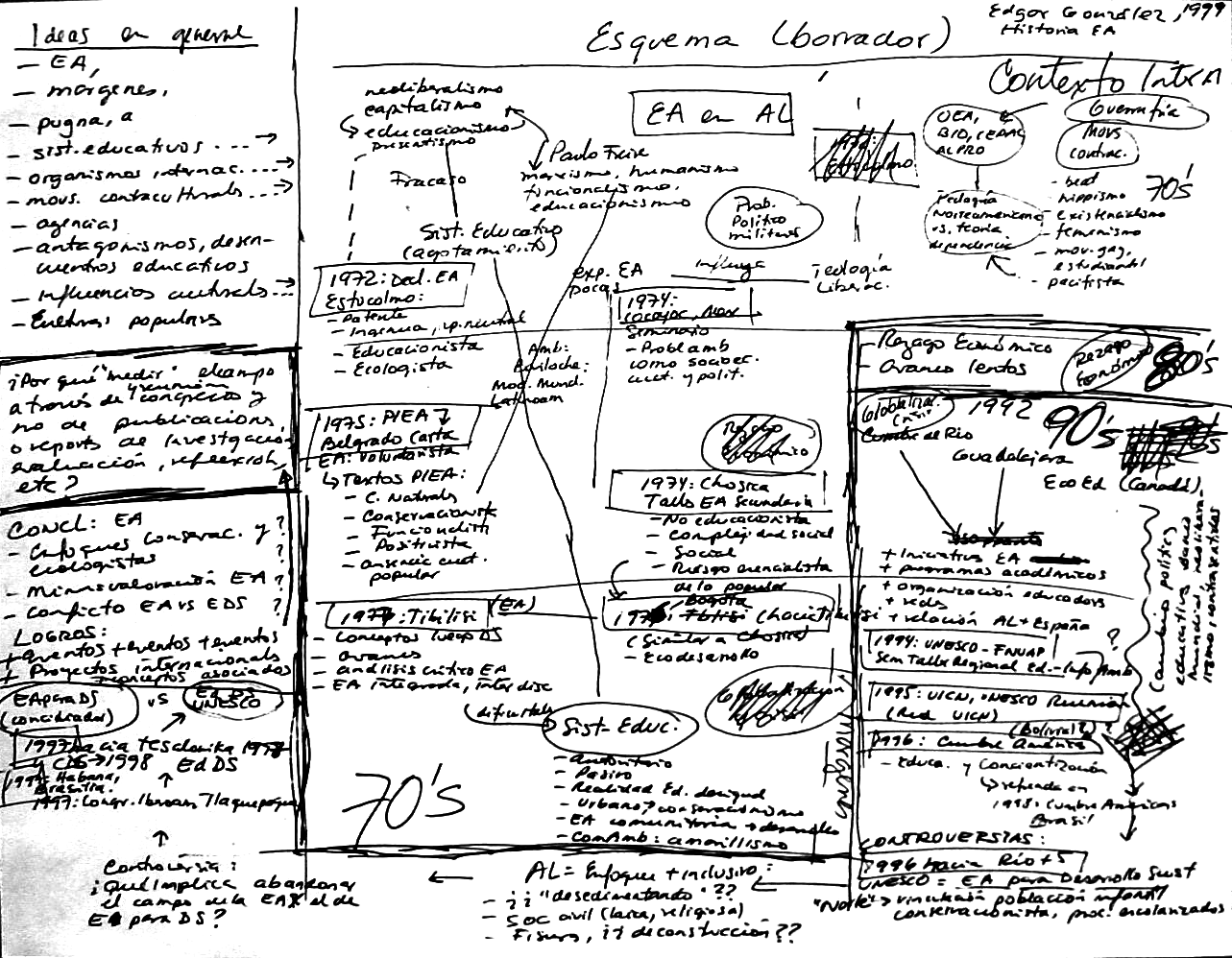 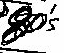 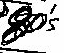 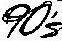 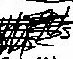 Conclusión de mi bosquejo
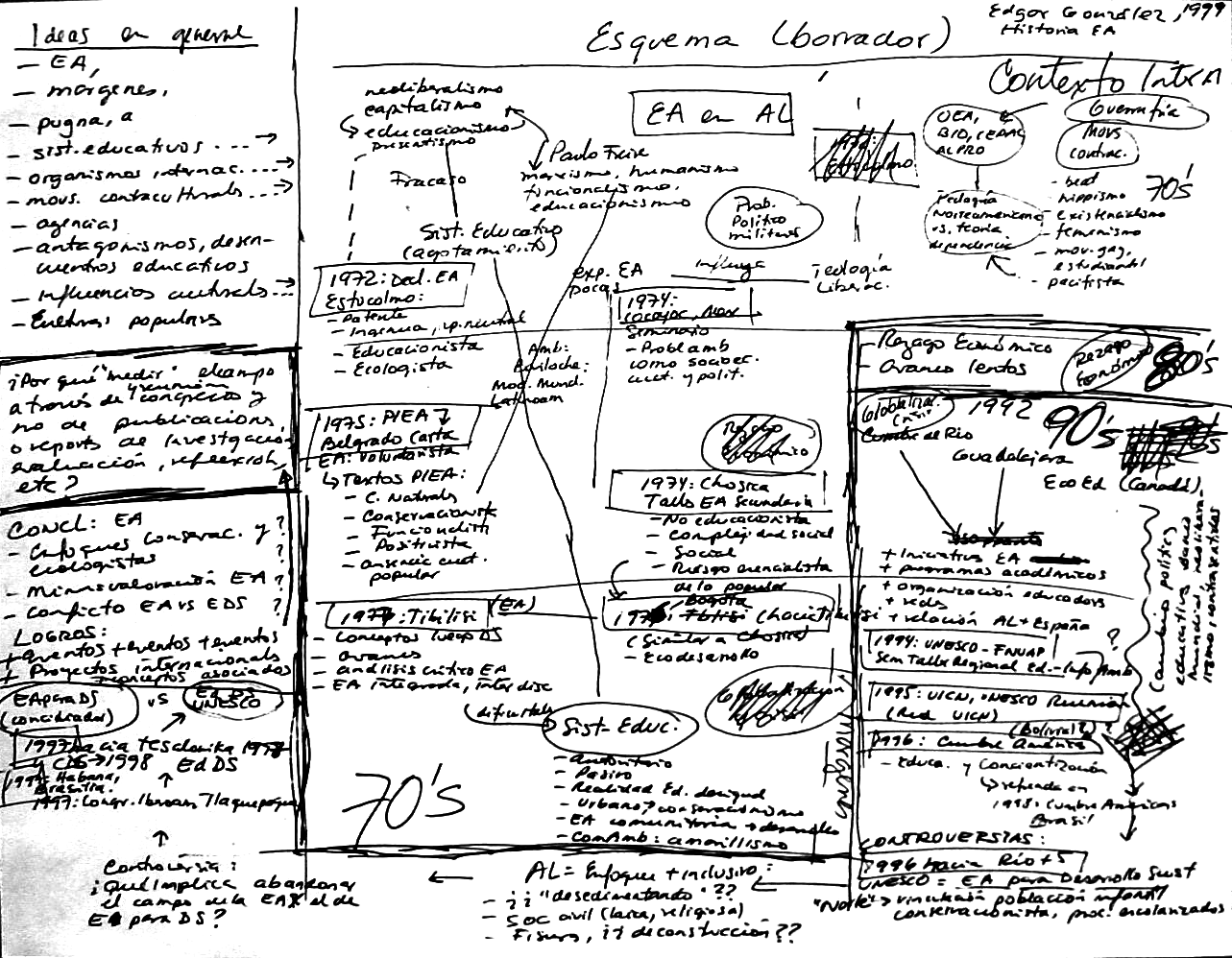 Secuencia “natural” del bosquejo, es decir, tal como me fue quedando sobre la marcha.
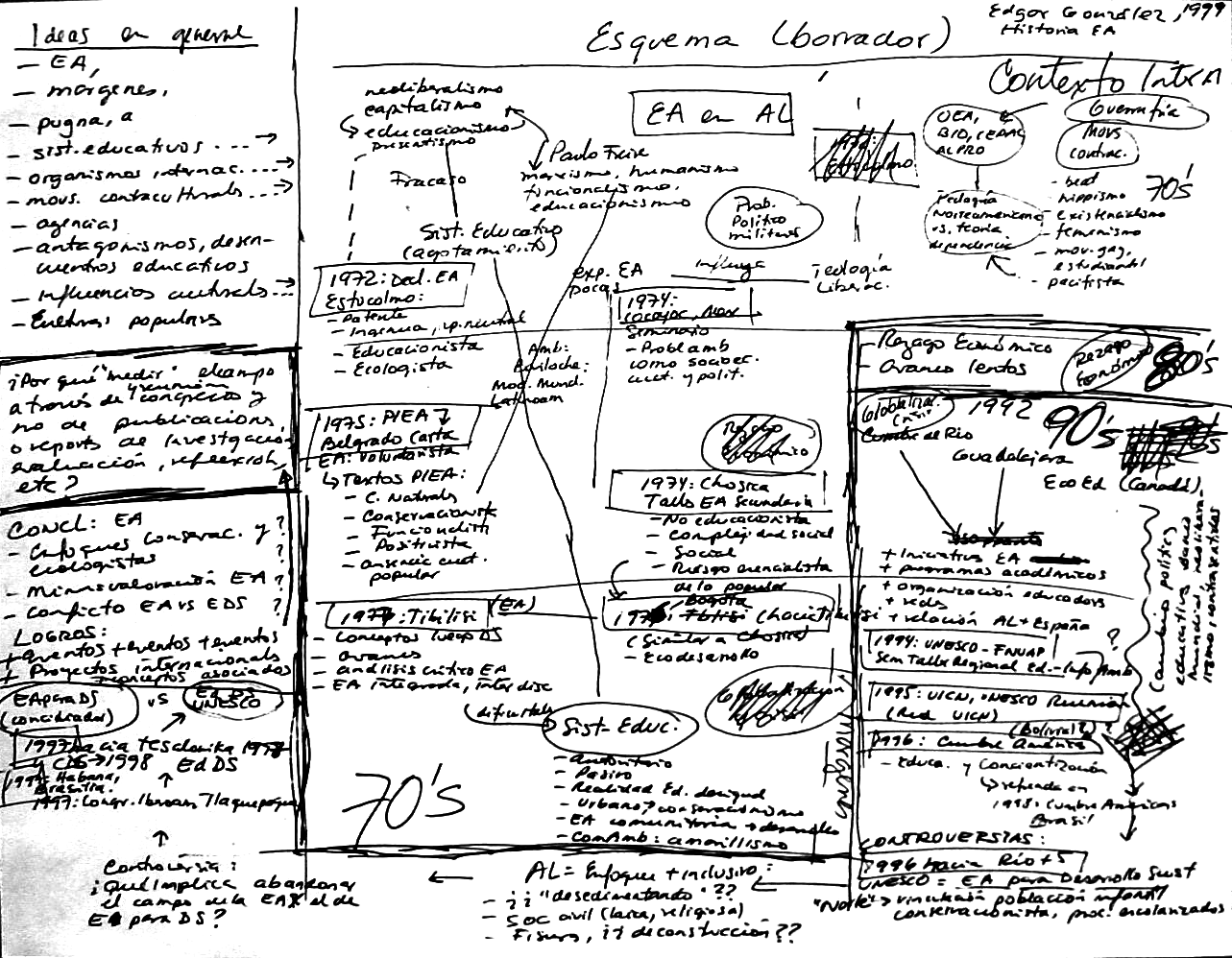 Las flechasindican cómose fue llenandola página de ideas.
Análisis de  mi primer bosquejo
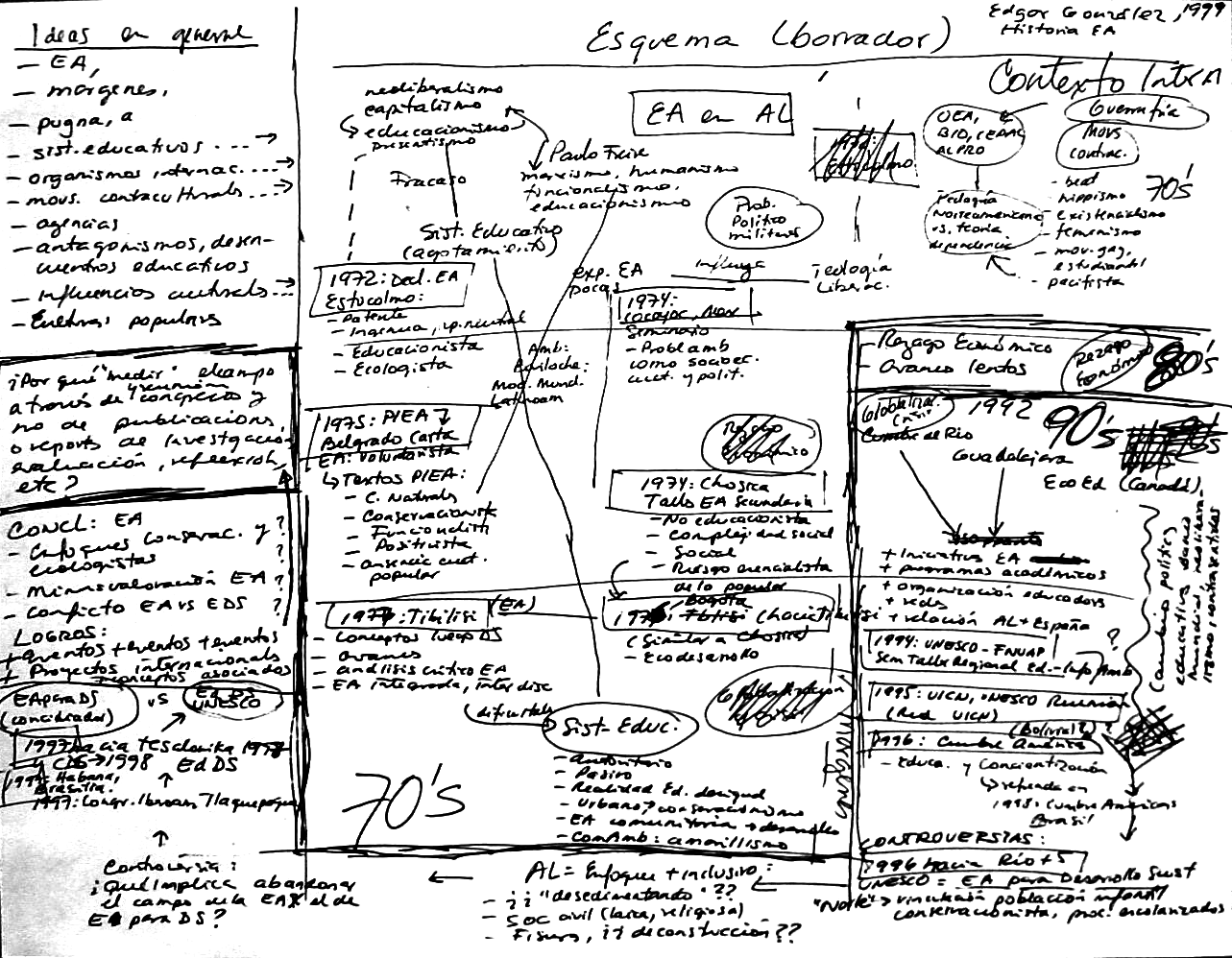 Recuadros transparentes (posibles categorías):
Modelos y enfoques: Cuadro beige
Eventos:Cuadroverde claro
Contexto década: rombo café claro
Agencias:Círculorosa
EA en AL
80s
90s
70s
Segundo
Hacer
Lectura analítica del texto
En la segunda lectura del texto:
Se marcan los conceptos e ideas de diferente tipo o nivel (según entienda el lector)
Se analizan las relaciones entre conceptos
Se revisan los argumentos
Se comprenden los datos
Se ubican dudas e interrogantes
Se identifican ideas confusas (no tratar de aclararlas por el autor)
Se verifican o rectifican las intuiciones e ideas del primer bosquejo
Se decide la organización general del o los mapa(s)
Se agrega o quita información
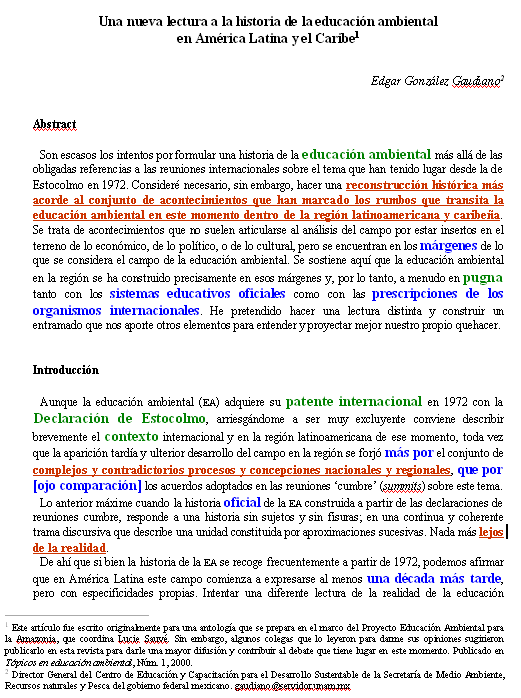 Ejemplo de lectura analítica: Aquí muestro con colores:
Con verde: conceptos para incluir en el mapa
Con azul: ideas complejas, proposiciones.
Con rojo: otras pistas e ideas importantes para las palabras enlace y relaciones entre conceptos.
Lista de ideas básicas a incluir
Édgar González muestra el contraste entre:
Contexto internacional
Contexto de América Latina
La EA en AL 
décadas de los 70s a 90s
Describe 
Modelos dominantes (enfoques,discursos, tendencias, corrientes de pensamiento, etc.) y agencias
económicos y políticos 
educativos
ambientalistas
Propuestas de cambio social surgidas en AL
Experiencias de EA (como enunciado general)
Organizaciones sobre Medio Ambiente y EA 
Agencias y Eventos de EA
Enfoques y controversias en la EA
Enfatiza 
La complejidad y contradicciones entre lo anterior
Estas son las categorías seleccionadas para organizar los conceptos.Ojo: se cruzan entre sí.
Mapa Conceptual 1

Planteamiento General ...
Mapa conceptual del texto: González G. E. (2000) Una nueva lectura de la Historia de la Educación Ambiental en América Latina y el Caribe, en: Tópicos en Educación Ambiental, Núm. 1, 2000, México.  Elaborado por Luz María Nieto Caraveo, CIEP-FI-UASLP.
Educación Ambiental en América Latina
Contexto
Ámbitos
Internacional
Macroregional (AL)
Dinámico proceso 70s
Constituido por
Posibilitan
Propuestas de cambio social
Modelos dominantes
Lento proceso 80s
Siguiente mapa conceptual
Afectan
Afectan
EnfoquesEducativos
C o m p l e j i d a d    y    c o n t r a d i c c i ó n
Dinámico proceso 90s
Sistemas escolares locales
¿Experienciasde EA?
Limitan
Influyen en
Enriquecen
Influyen en
Producen
Generan
Enfoquesde la EA
Agencias Ambientales y de EA
Organizaciones de EA
Logros
y
Organizan
Organizan
Controversias
Eventos de EA
Eventos de EA
Mapa Conceptual 2

Datos complementarios ...
características 70s
características 90s
EA en AL
PNUMA-UNESCO
1972: Estocolmo
Conferencia Med. Amb. Hum.
Patente Internacional EA
Posición ingenua, “neutral”
Educacionista
Conservacionista
UNESCO-PNUMA
1976-77: Bogotá
Conferencia Intergubernamental 
Similar a Chosica
Concepto Ecodesarrollo
1974: Cocoyoc, Mex
Seminario Regional
Probl. Ambiental, socioeconómica y política
UNESCO-FNUAP
1994: Santiago
PNUMA
Sem. Taller EA e Info
1976: Chosica, Perú
1975: Belgrado Carta
1992: Guadalajara
1977: Tbilisi
Taller SubR EA Secundaria
No educacionista
Complejidad social
Riesgo esencialista de lo popular
Seminario
EA Voluntarista
I Congreso Iberoamericano
Amplia participación
Representación internacional
Riqueza discusión
Relaciones iberoamericanas
Redes y grupos
Conceptos antecesores DS
Avances en EA
Análisis crítico EA
EA Integrada, interdisciplinaria
1997: Tesalonica
IUCN-UNESCO
Educación para DS
Conflicto EApDS y EpDS
1997: Tlaquepaque
1995: Quito
1975: Textos PIEA
II Congreso Iberoamericano
Discusión EA y EDS
Reunión Gestión Progs EA
Orientados a C. Naturales
EA Conservacionistas
EA Funcionalista
Ausencia culturas populares
UNESCO-PNUMA
1996 y 98: Bolivia y Brasil
ONU
Cumbre de las Américas
Educación y Concientización
1997: Río + 5
UNESCO
ONU
ONU
ONU
1992: Cumbre de Río
1998: 6ta. CDS
Guerra Fría
Agencias: OEA, BID, CEPAL-ALPRO
Educacionismo, funcionalismo, capitalismo, presentismo
Cambio políticas educativas, Banco Mundial, neoliberalismo, contrasentidos, globalización, crisis
Problemas políticos militales en AL
Movimientos contraculturales: feminismo, mov. gay, movs. estudiantiles, hippismo, pacifismo, teología liberación, marxismo, humanismo.
pugna
características 80s
90s: EA Dinámica
80s: EA Lenta
Logros
Afecta
EA en AL: Enfoque inclusivo, ¿desedimentando?, soc. civil laica  religiosa, fisuras ¿deconstrucción?
EA Dinámica
contexto de
Influye
Rezago económico
Influye
destaca
1997: La Habana
1997: Brasilia
antecedentede
polémica
Realidad AL: 
Realidad desigual,Sistema educativo autoritario, pasivo
EA Urbana: conservacionista
EA comunitaria
Com Amb: Amarillismo
alineada con
antece-dentede
influye
en
PNUMA
Se enfrenta
con
1992: Canadá - EcoEd
influyen
Mapa conceptual del texto: González G. E. (2000) Una nueva lectura de la Historia de la Educación Ambiental en América Latina y el Caribe, en: Tópicos en Educación Ambiental, Núm. 1, 2000, México.  Elaborado por Luz María Nieto Caraveo, CIEP-FI-UASLP.
Dudas
¿Por qué contar la historia del campo a través de lo planteado en congresos, reuniones y agencias?
¿En qué momento se podrá contar a través de las experiencias e investigaciones documentadas en reportes de evaluación e investigación? 
¿Campo que no ha consolidado sus espacios en AL?
Seguiremos con éstas y otras interrogantes en las próximas lecturas
Desde tu perspectiva ...
¿Qué falta en estos mapas conceptuales?
¿Qué sobra?
¿Qué se podría haber esquematizado mejor?
Referencias y enlaces de interés
Nieto-Caraveo L.M. (2002) El ensayo y la escritura. Cómo escribir un ensayo, con énfasis en la organización de las ideas, Material Didáctico para el curso “Elaboración de Informes Técnicos y Científicos”, Maestría en Hidrosistemas, Centro de Investigación y Estudios de Posgrado (CIEP), Facultad de Ingeniería UASLP-URL: http://ambiental.uaslp.mx/docs/LMNC-PP-LRITC-EscribirEnsayo.pdf 
Arellano N (2002) Metodología de los Mapas Conceptuales, http://www.didacticahistoria.com/didacticos/did09.htm [Visitado en Agosto de 2002] 
Castillo-Olivares J.M. (2002) Mapas conceptuales en Matemáticas, Netdidáctica, Internet en el Aula,  http://www.cip.es/netdidactica/articulos/mapas.htm [Visitado en Febrero de 2002] 
Ontoria A., A. Ballesteros, C. Cuevas, L. Giraldo, I. Martín, A. Molina, A. Rodríguez y U. Vélez (1996) Mapas Conceptuales, Una técnica para aprender, Ed. Narcea, 6ta. ed., España, 207p.
Serafini M.T. (1997a) Cómo se estudia, Serie Instrumentos Paidós No. 8, Colección dirigida por Humberto Eco, México, 323p.
Segovia V.L. (2002) Mapas conceptuales, en: http://www.geocities.com/Athens/Olympus/3232/ (Visitado en Agosto de 2002]
Novak J.D. (s/f) The Theory Underlying Concept Maps, disponible en pdf en: http://fp.bio.utk.edu/evo-eco/resources/Novak_on_Concept_Maps.pdf [Agosto 2002]
Pichardo, P. Juan (1999) Didáctica de los mapas conceptuales, Ed. Jertalhum, México. Resumen disponible en: http://vasconcelos.ilce.edu.mx:2000/redescolar/dcursolinea/MAPAS_CONCEPTUALES.rtf
¡ Gracias !
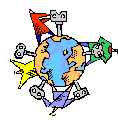 Lmnieto@uaslp.mx